译林版 九年级上
Unit 1   Know yourself
Welcome to the unit
WWW.PPT818.COM
一、根据首字母及汉语提示完成单词。
1. N_______（两者都不）of the two children is from Beijing. They are from Hefei.
2. She likes to keep everything in the kitchen in good o _______ （顺序）.
3. Neither Tom n _______ （也不）Jim has finished the homework .
either
rder
or
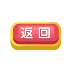 4. Look! The card s _______ （写着）“Happy Birthday To You”.
5. I am poor at g _______ （语法）. Could you give me some advice?
ays
rammar
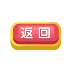 二、单项选择。
6. [ 2018·温州] —Do you like rock music or light music?
— ______. I like Beijing Opera.
A. Either            B. None            C. Both           D. Neither
D
回答既不是rock music 也不是 light music
两者都
（两者中）任何一个
（三者或三者以上）都不
两者都不
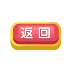 获得了最佳学生
7. — Dad, I have won an Award for the Best Student in our school.
— Congratulations! But remember not to ______ everywhere.
A. turn off         B. take off          C. get off            D. show off
D
下车
关掉
起飞
炫耀
结合语境，可知应为“不要到处炫耀”
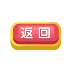 解决方案
8. We are supposed to ______ a solution to stop people from looking down at their mobile phones while driving cars.
A. come up with               
B. come from
C. come out                
D. come true
A
提出，想出
来自
出来
实现
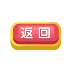 自己做衣服
9. —Guess what! Teresa makes her own clothes.
—Wow, she is so ______ . I could never do that.
A. simple       B. creative       C. popular        D. energetic
B
简单的
有能量的，有活力的
流行的
有创造性的
结合语境，可知应为“很有创造力”
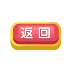 make后接不带to的动词不定式作宾语补足语
10. The teacher shouldn’t make the students ______ so much homework.
A. do            B. to do              C. doing            D. does
A
结构：make+宾语+动词原形
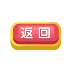 三、根据汉语意思完成句子。
11. 孩子们已经吃光了冰箱里面的食物。
The children have ______ ______ the food in the fridge.
eaten       up
用现在完成时：have/has+动词的过去分词
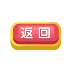 It is important to do sth.
12. 保持课堂秩序是很重要的。
It is very important _______ ______ classes ______ ______.
to         keep                   in      order
keep ... in order 使...保持有序
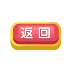 13. 整天工作不说话真可怕。
It is _______  to work without speaking _____ ______ _____.
terrible
all       day    long
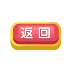 make+宾语+宾语补足语，表示使某人...
14. 我和我父母都认为我不能成为一名优秀的会计。
Neither my parents nor I think I can ______ ______ ______ ___________.
make       a       good
accountant
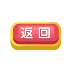 15. 他容易发怒吗？
Does he _______ _______ _______?
get        angry     easily
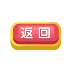 四、补全对话。（有两项多余）[2018·天津]
A: Lingling, you look unhappy. What’s up?
B: Dad, I have a problem with my best friend.
A:          16      
B: We’ve been friends for five years. We went to different schools last term. And she came to study at my school this term. I was very happy at first.           17
A: Can you tell me how she’s different?
下文B开始叙说与朋友之间的问题，故此处应为询问A与朋友发生了什么事
D
下文是询问她如何不同寻常，此处应说她是不同寻常的
G
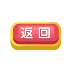 B: She doesn’t like me to see my other friends.
A:             18 
B: Yes, I have. But she refused to listen.
A:             19
B: No, I don’t know.
由回答可知此处应为询问是否做了某事
C
由回答可知此处应为询问是否知道某事
A
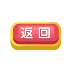 A: Maybe she doesn’t feel sure of herself.            20
B: Maybe. What shall I do then?
A: You can introduce her to your other friends and encourage her to join in more activities.
B: I see. Thanks, Dad.
F
此处为分析原因，下句应承接上句的内容。
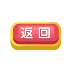